Figure 2. Snapshots of the ICM algorithm. From left to right: initial configuration, first, second, and final ...
Cereb Cortex, Volume 14, Issue 1, January 2004, Pages 11–22, https://doi.org/10.1093/cercor/bhg087
The content of this slide may be subject to copyright: please see the slide notes for details.
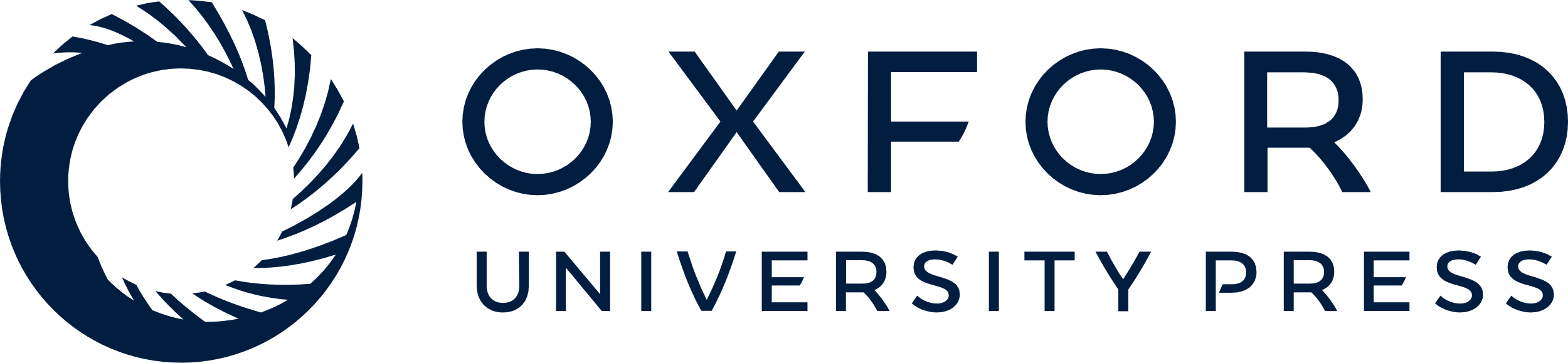 [Speaker Notes: Figure 2. Snapshots of the ICM algorithm. From left to right: initial configuration, first, second, and final configuration (after 14 iterations).


Unless provided in the caption above, the following copyright applies to the content of this slide:]